LĨNH VỰC PHÁT TRIỂN NHẬN THỨC
Đề tài: Tìm hiểu về phương tiện giao thông đương bộ
Lứa tuổi: 3 – 4 tuổi
Giáo viên: Đặng Thị Hoa
Yên xe
Ghi-đông
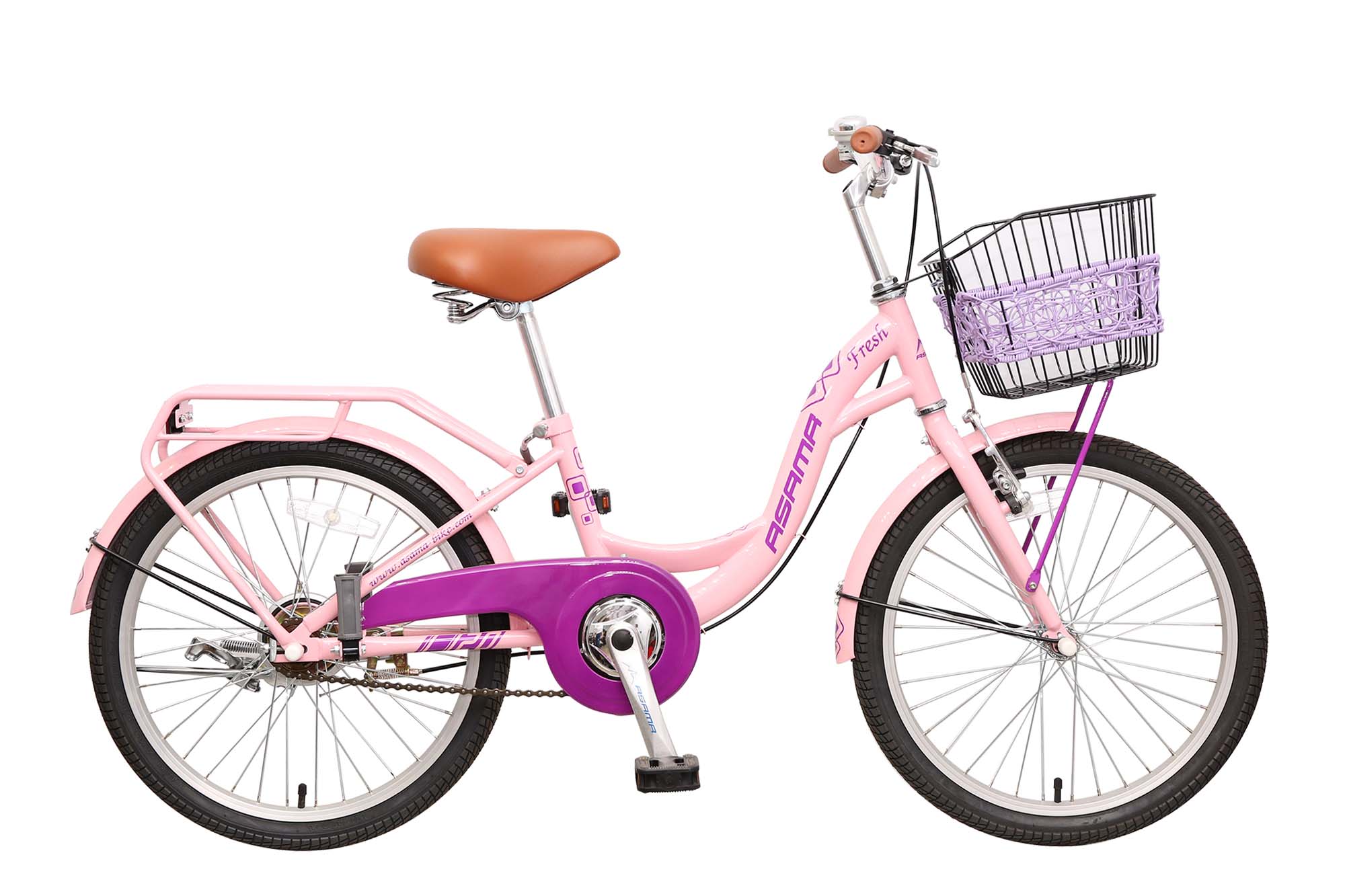 Yên chở
Bàn đạp
Bánh xe
Gương chiếu hậu
Yên xe
Đèn xe
Yếm xe
Bánh xe
Vô lăng
Gương chiếu hậu
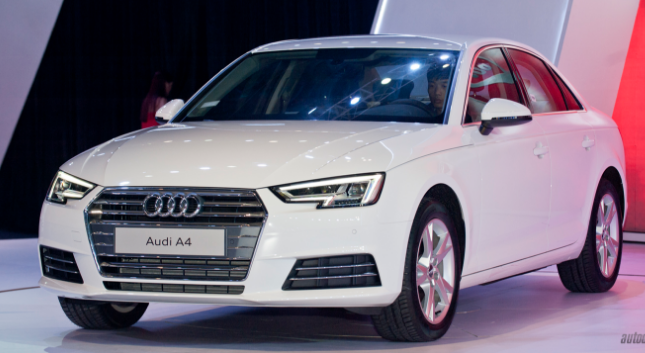 Đèn xe
Bánh xe
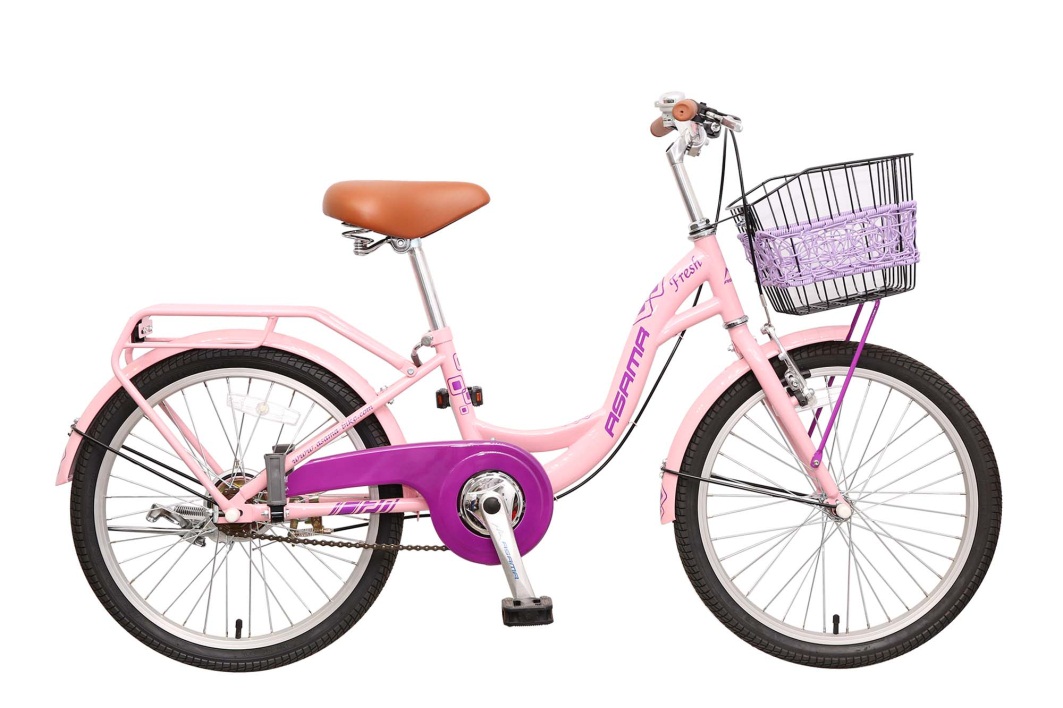 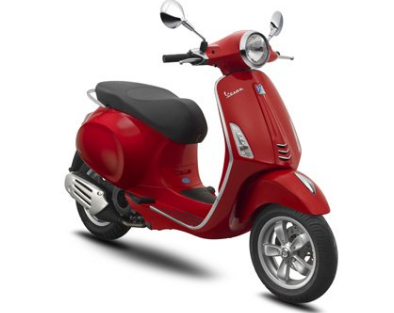 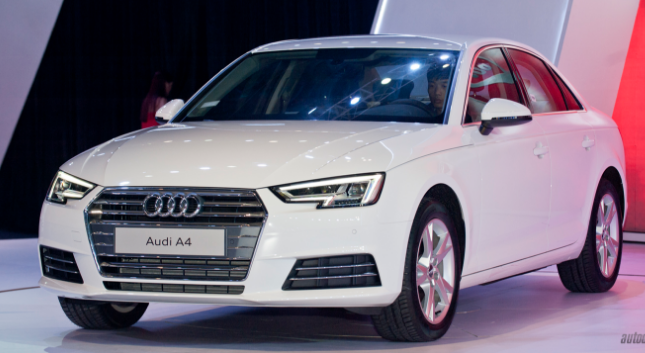